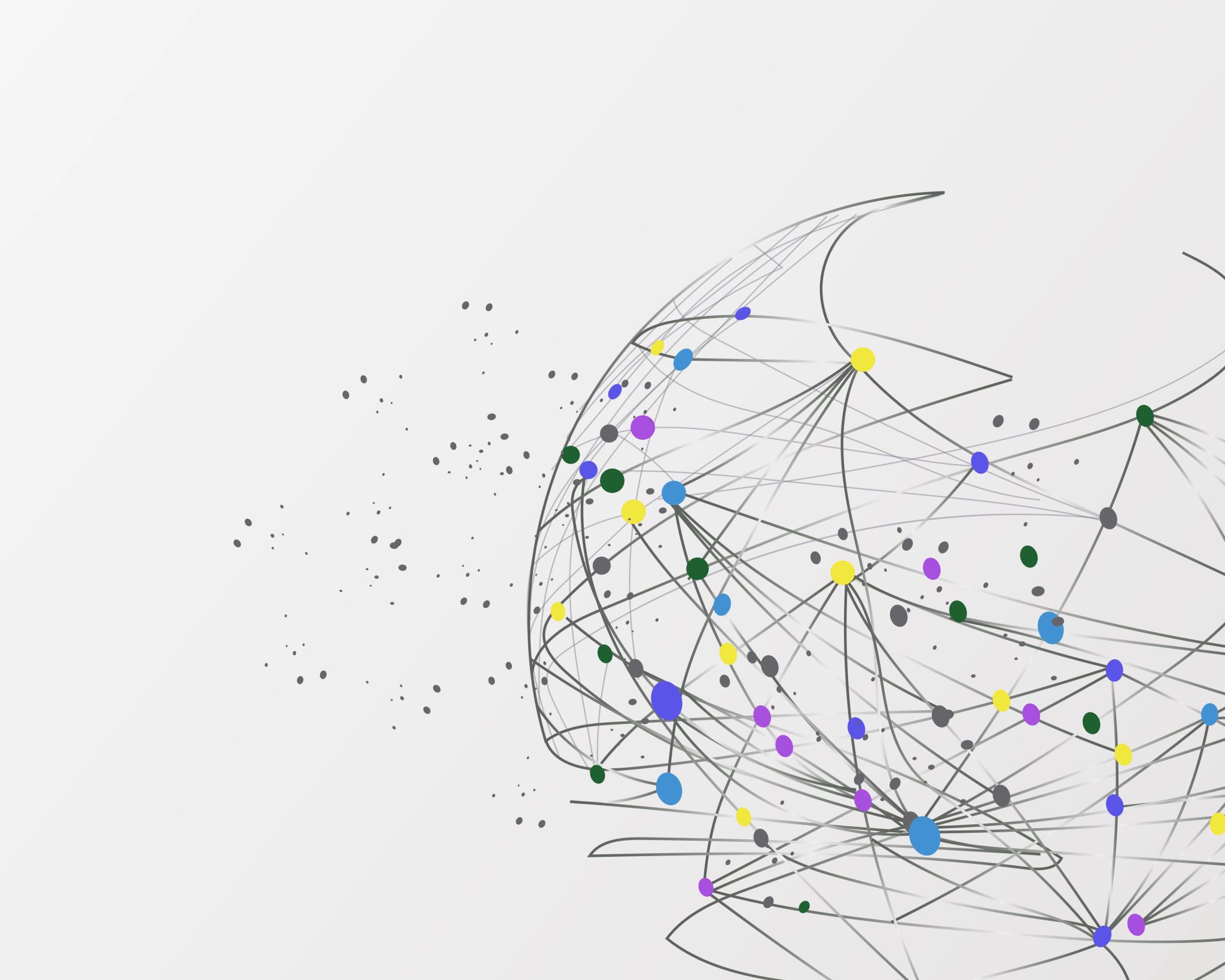 Introduzione all’uso di Excell
Amin Gino Fabbrucci Barbagli 
Phd Applied Data Science and Artificial Intelligence (ADSAI)
Alla fine di queste slides saprai come:
Principali elementi di Excel
Caricare file su Excel
Eseguire calcoli di statistica descrittiva
Visualizzare tavole pivot
Visualizzare i dati tramite tabelle e grafici
2
Che cos’è Excel?
È un programma Microsoft Excel è permette di lavorare su fogli di  calcola.
I fogli di calcolo sono essenzialmente una grande griglia flessibile, che può essere cartacea o digitali, che vengono utilizzati per memorizzare, ordinare e lavorare con le informazioni.
Utilizzando Excel è possibile organizzare, analizzare e archiviare grandi quantità di dati. 

Con le vostre credenziali avete accesso alla suite di Microsoft
3
Unità principali
Riga Ogni riga ha un numero di indice compreso tra uno e 1.048.576.

Ogni riga corrisponde ad un’unità statistica
4
Unità principali
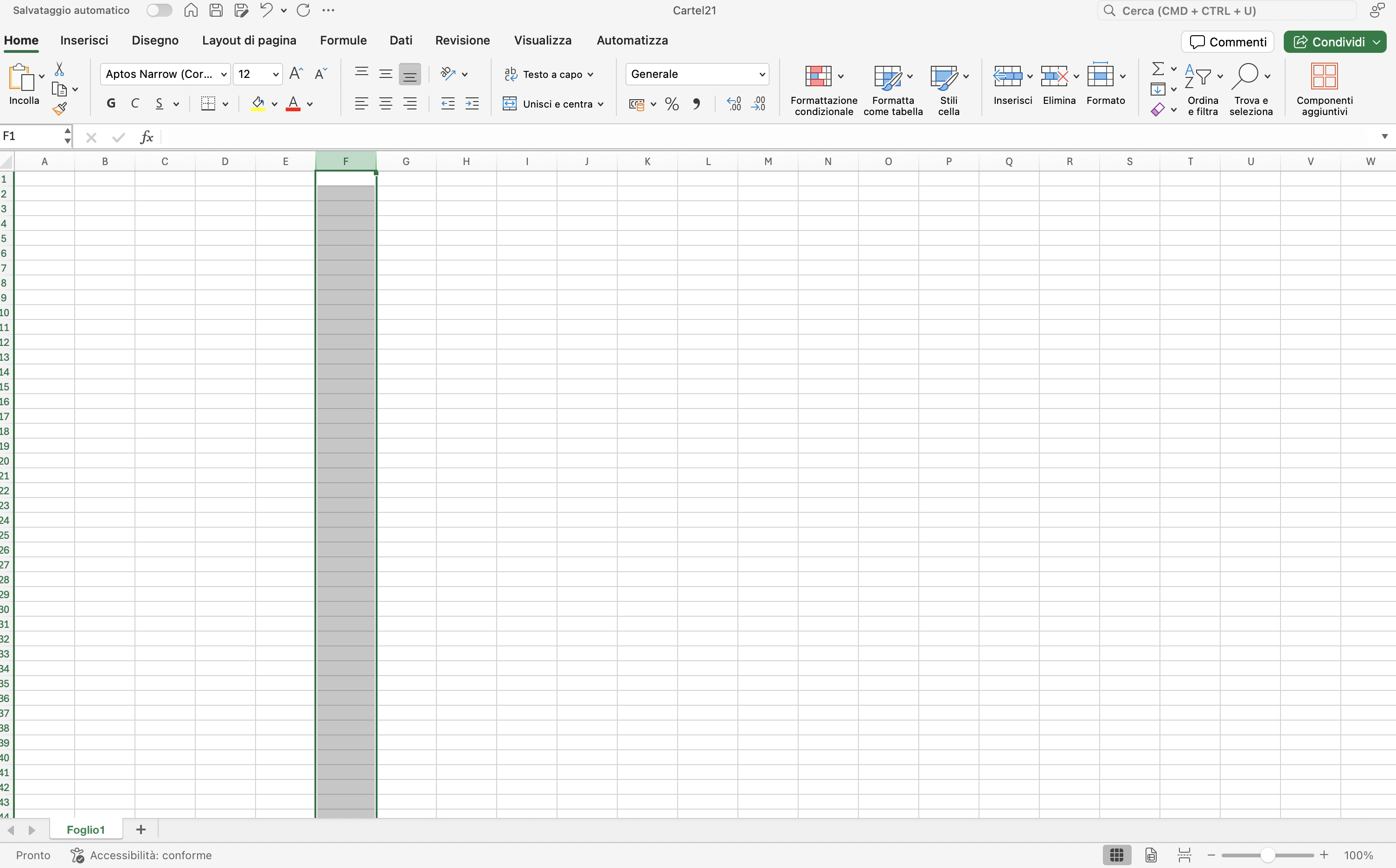 Colonna ogni colonna è indicata da una lettera.
Poiché ci sono solo 26 lettere e 
Ci possono essere molto più di 26 colonne su un foglio di calcolo. 
Le colonne dopo la colonna Z sono indicizzate con le lettere AA, AB, AC e così via 
fino all'ultima colonna fino a XFD più di 16.000.

Le colonne corrispondono alle nostre variabili
5
Cella: intersezione tra colonna e riga e dove sono contenuti i dati.
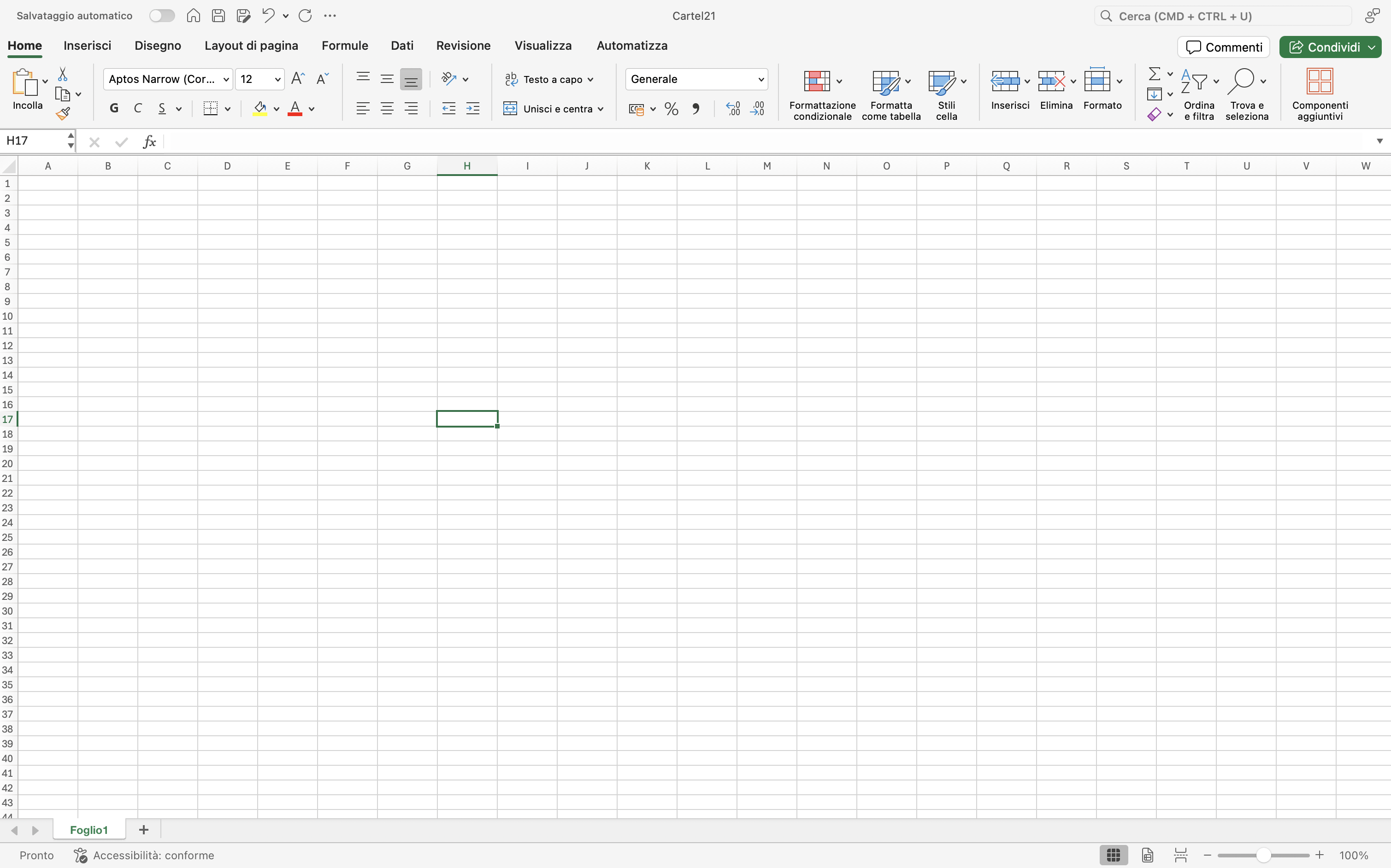 Questi dati, anche se spesso numerici, possono includere anche testo, forme e immagini. 

È inoltre possibile creare grafici, tabelle e diagrammi per riassumere e presentare i dati. 
In genere i fogli di lavoro visualizzano colonne con intestazioni alfabetiche e 
righe con quelle numeriche.
6
Barra dei comandi
Barra dei comandi
Coordinate della cella 
attiva
Area di lavoro
Formula: dati e funzioni
7
Data type
Testo 
Date
Label
8
10/16/24
Formati principali
.Xls
.Xlsx
.Csv= comma separated values -> nome, cognome, data di nascita, 
.Html il testo è racchiuso tra tra tag di formattazione che indicano la posizione di ciascun elemento sulla pagina
Sample Footer Text
9
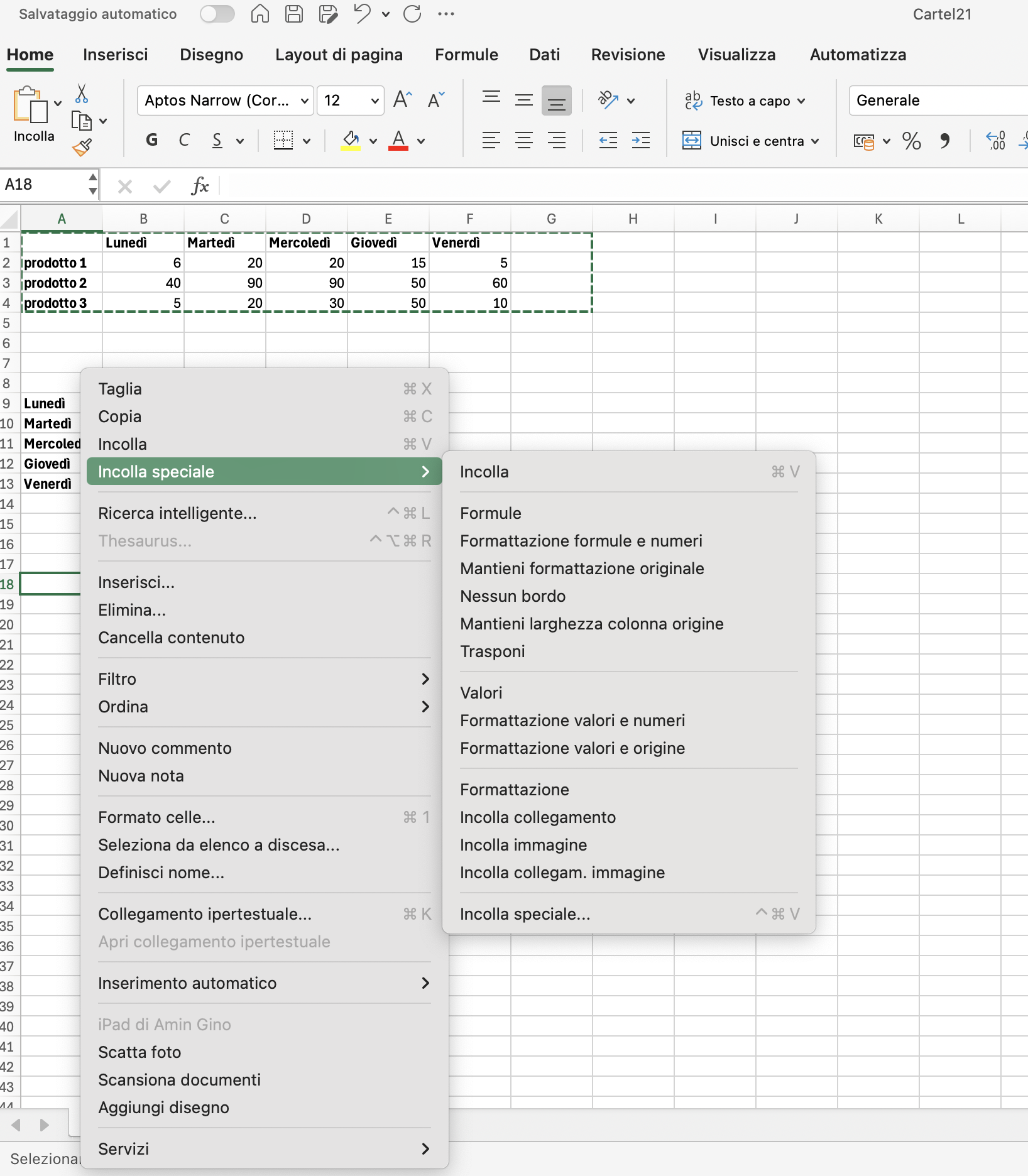 Comandi 1
TRANSPOSE o TRANSPONI
1-selezionare la tabella
2- comando ctrl+c (command+c) o tasto destro 
per copiare
3-tasto destro «incolla speciale»>Trasponi
Oppure
Home>Incolla>Trasponi
Sample Footer Text
10
Comandi 2
Auto compilazione e riempimento di celle
Dati>anteprima suggerimenti
Home>riempimento>serie
Trascinamento
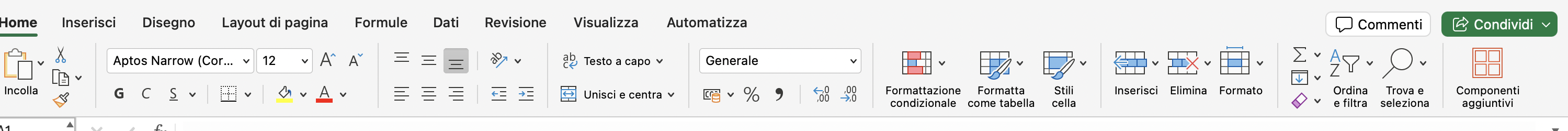 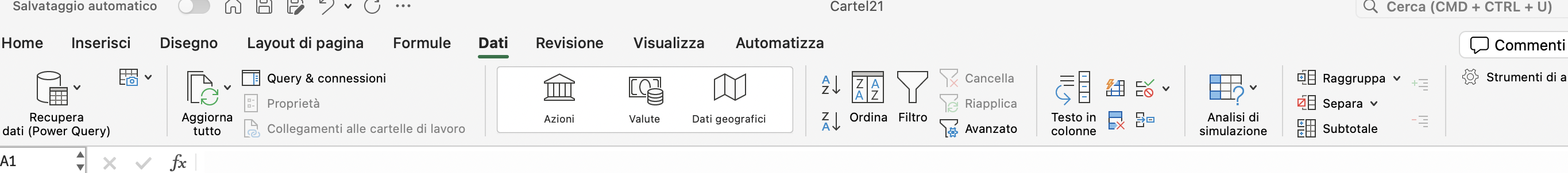 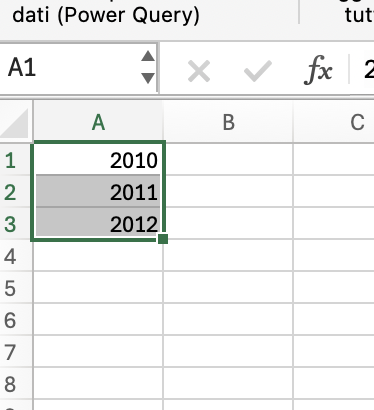 11
Comandi 3
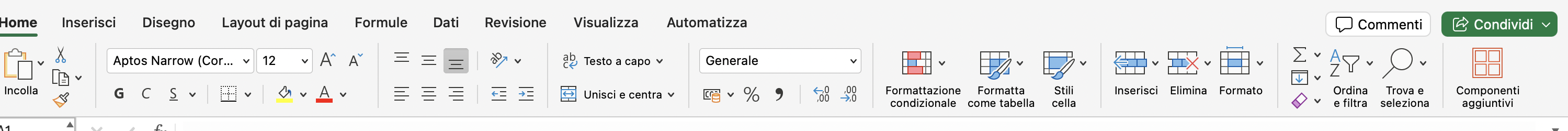 Inserire valuta
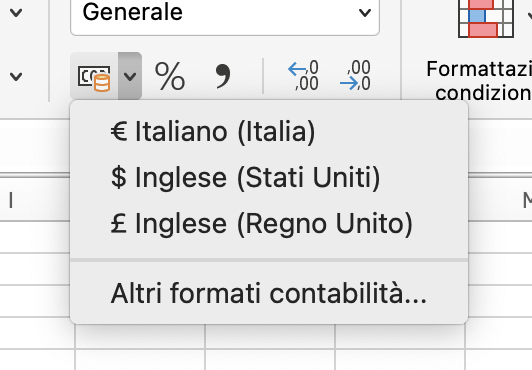 12
10/16/24
Comandi 4
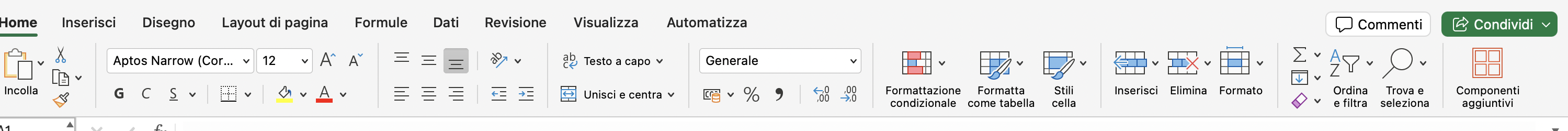 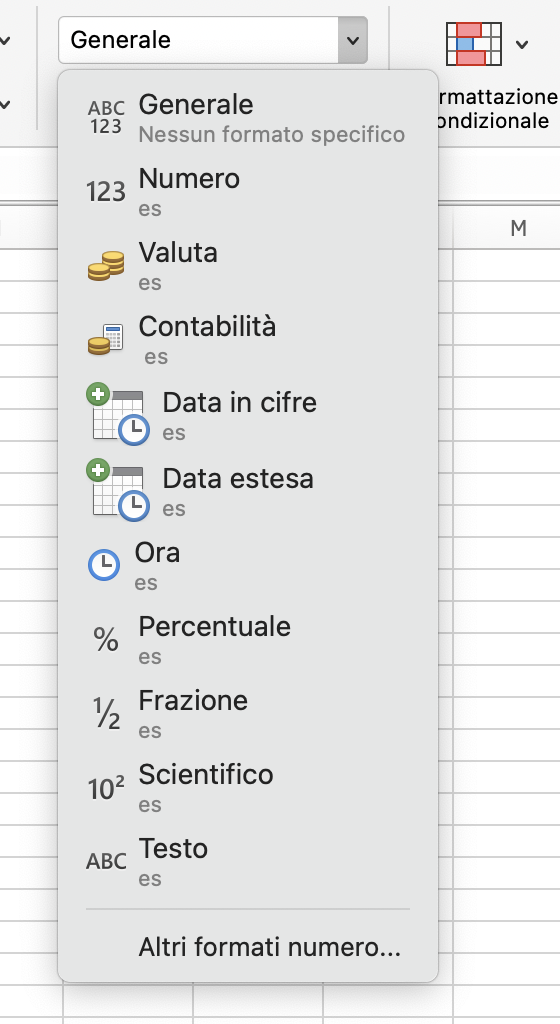 Sample Footer Text
13
10/16/24
Qualche comando
Gestire il formato delle celle
Gestire i numeri decimali dopo la virgola
Sample Footer Text
14
Formule e calcoli
Iniziare sempre con =
=MEDIA()
=MIN()
=MAX()
=MODA()
=MEDIANA()
=SOMMA()
=PRODOTTO()
15
Caricare dati e trasformazioni da Power Query
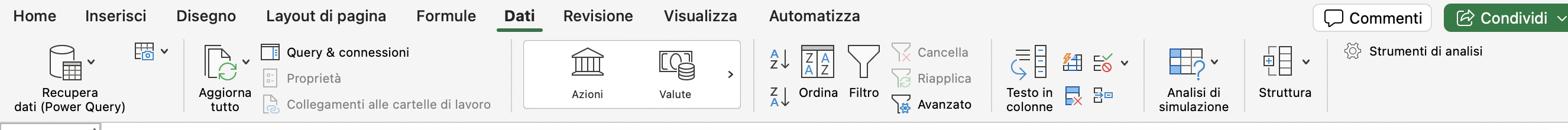 16
Cerca e sostituisci
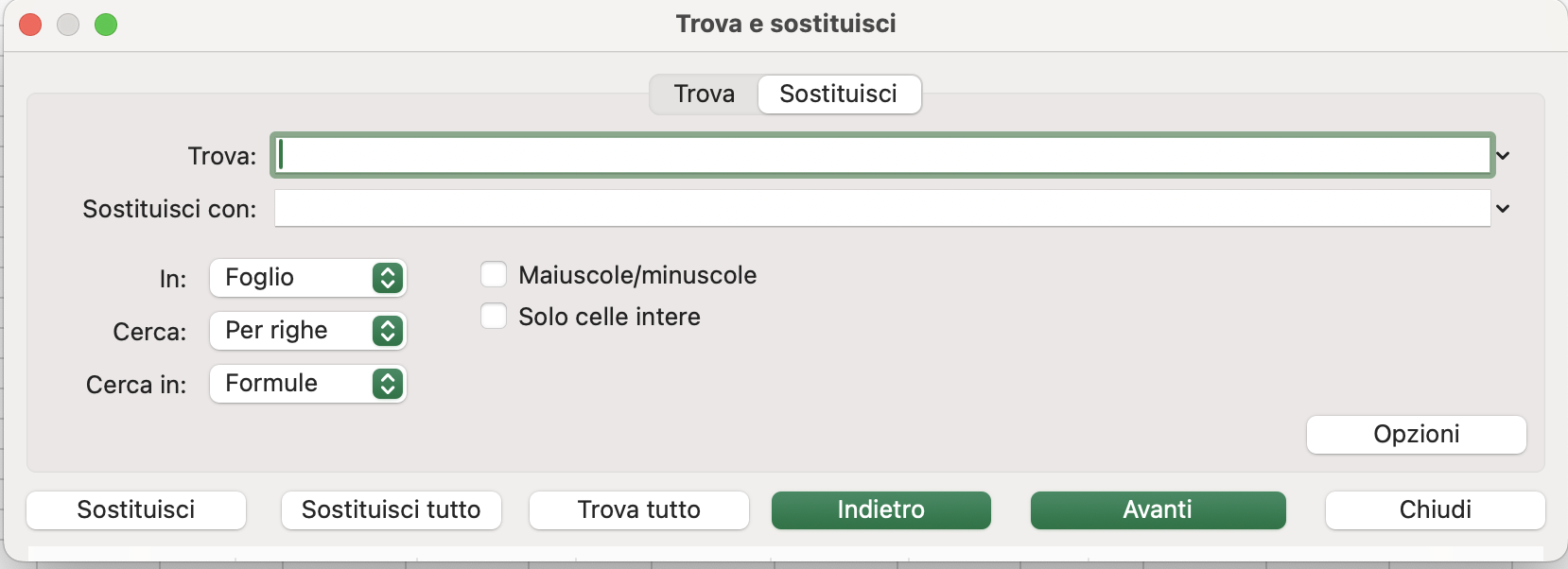 Posso cercare un specifico dato e sostituirlo
17
Come creare una tabella
2. Cliccare su grafici consigli o sul tipo di grafico che si vuole usare
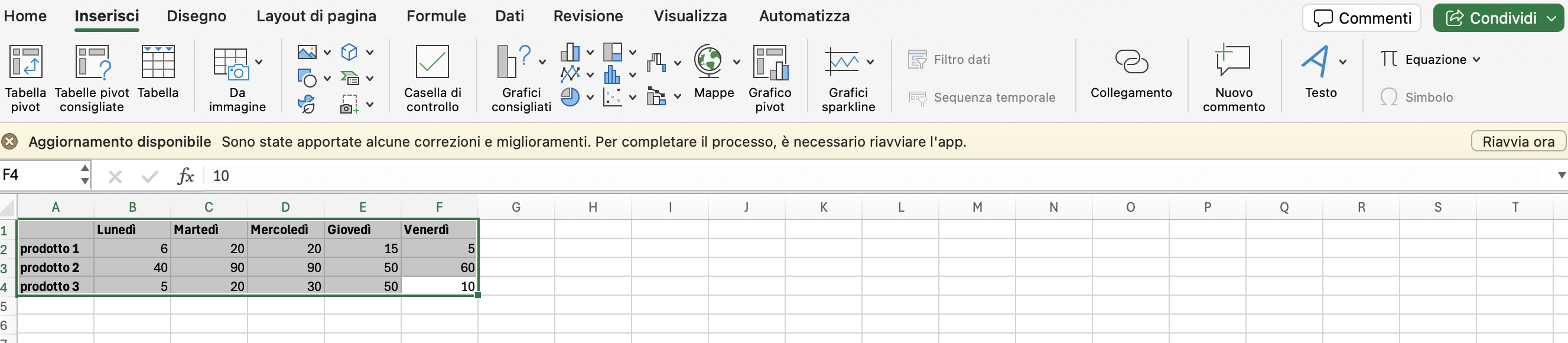 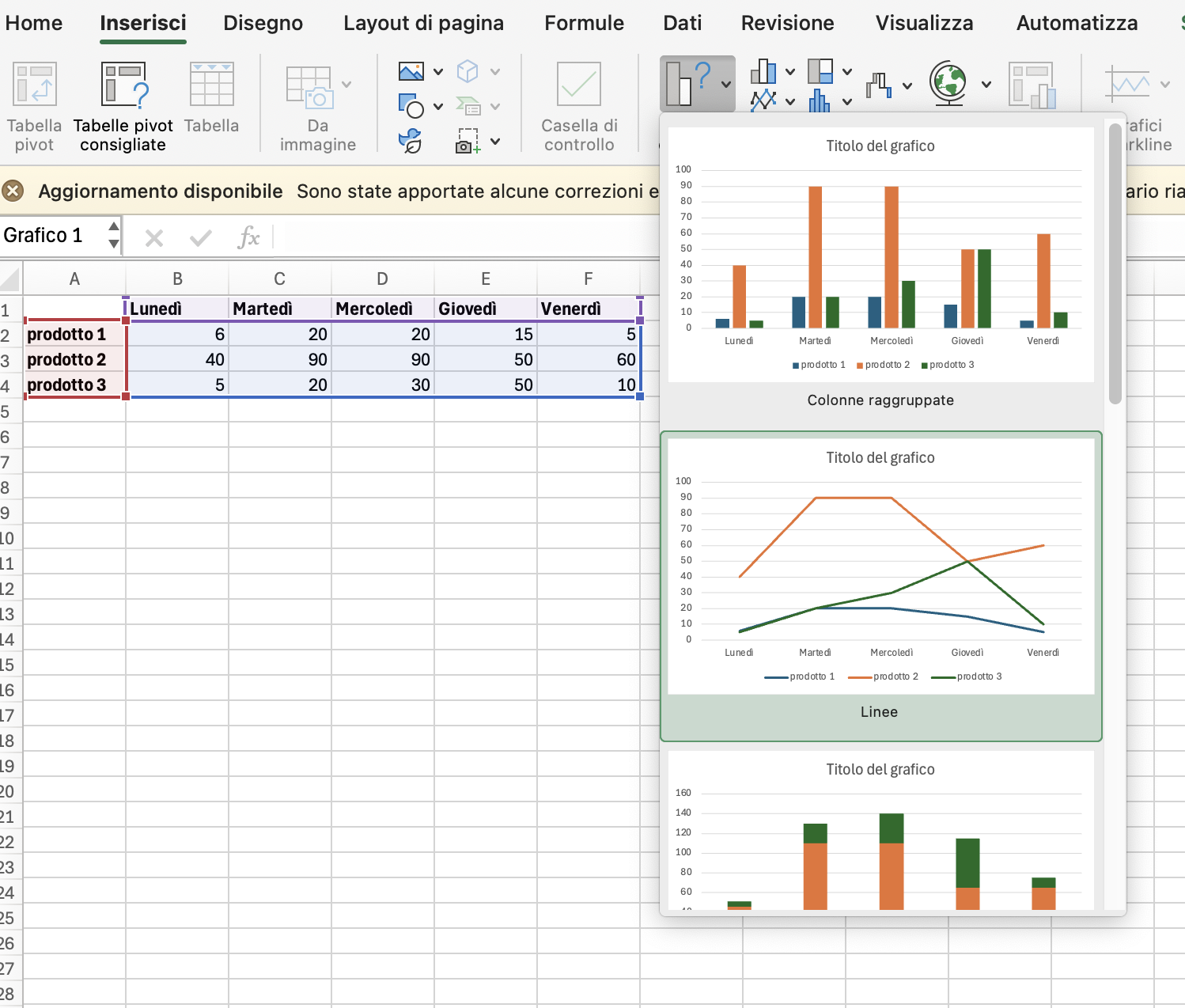 Selezionare i dati che si vogliono visualizzare
18
Struttura grafico
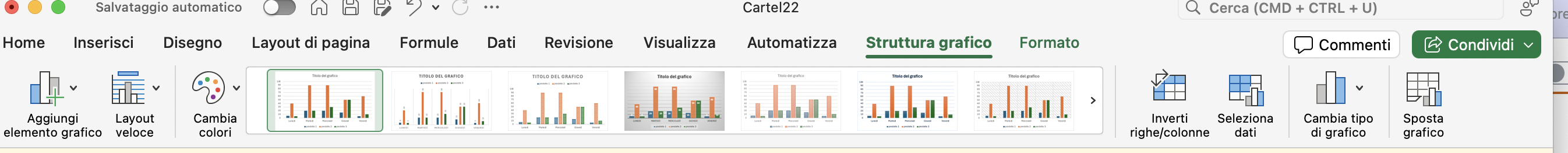 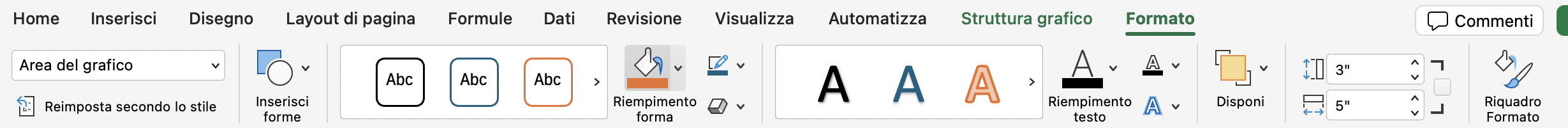 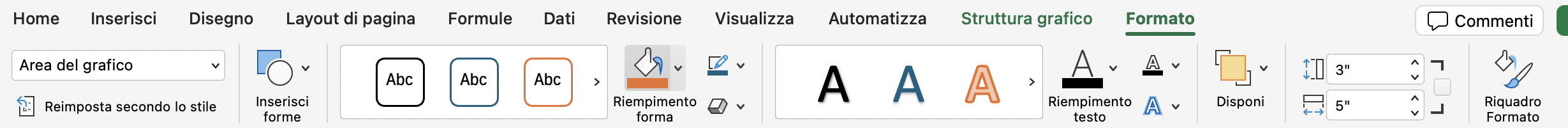 19
10/16/24
Costruire un boxplot
Sample Footer Text
20
Varianza
La varianza è la media dei quadrati degli scarti di ogni osservazione dalla media aritmetica
scarto=(frequenza assoluta-'media e Mediana condizionata')
Scarto^2= scarto^2
Varianza =SOMMA(colonna degli scarti^2)/Numero osservazioni
Varianza dentro ai gruppi = =(varianza gruppo y *numero di osservazioni y+ varianza gruppo x *numero di osservazioni x+ varianza gruppo z *numero di osservazioni z)/(numero di osservazioni y + numero di osservazioni x + numero di osservazioni z)
Varianza dei gruppi= =(((mediaY-media_totale)^2*N_osservazioni Y)+((mediaX-media_totale)^2*N_osservazioni X)+((media z-media_totale)^2*N_ossservazioni z))/(N_osservazioni_x+N_osservazioni y+ N_osservazioni z)
21
Deviazione standard
La deviazione standard è la radice quadrata della varianza ed è espressa nella stessa unità di misura del carattere.
=RADQ(varianza)
22
PIVOT
Permettono di analizzare e visualizzare grandi quantità di dati e di muovere le colonne e le righe, ruotare la struttura delle tabelle e trascinare i diversi campi
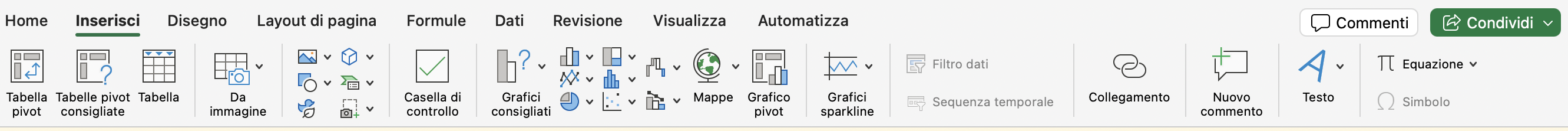 23
10/16/24
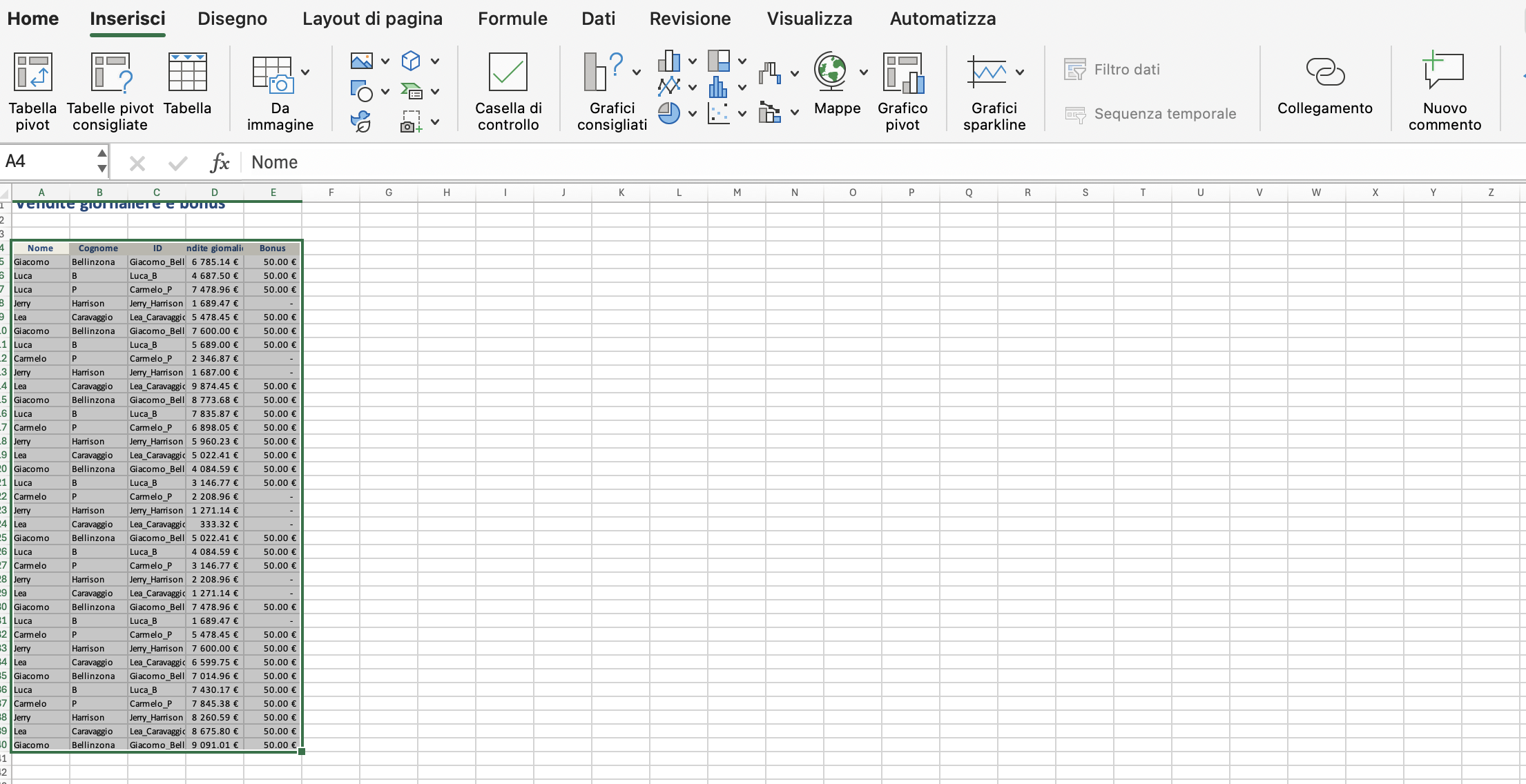 Selezionare i dati
Nel tab inserisci>tabella pivot
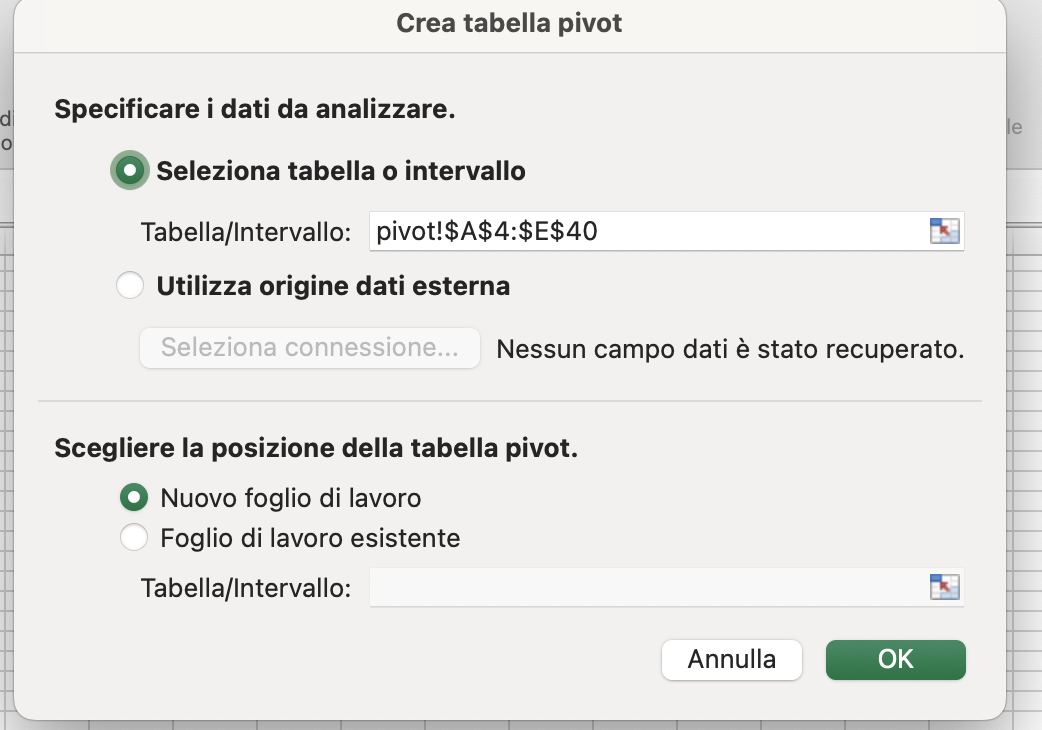 3. Apparirà la finestra «Crea tabella pivot»
Intervallo in esame
Posizione
Sample Footer Text
24
10/16/24
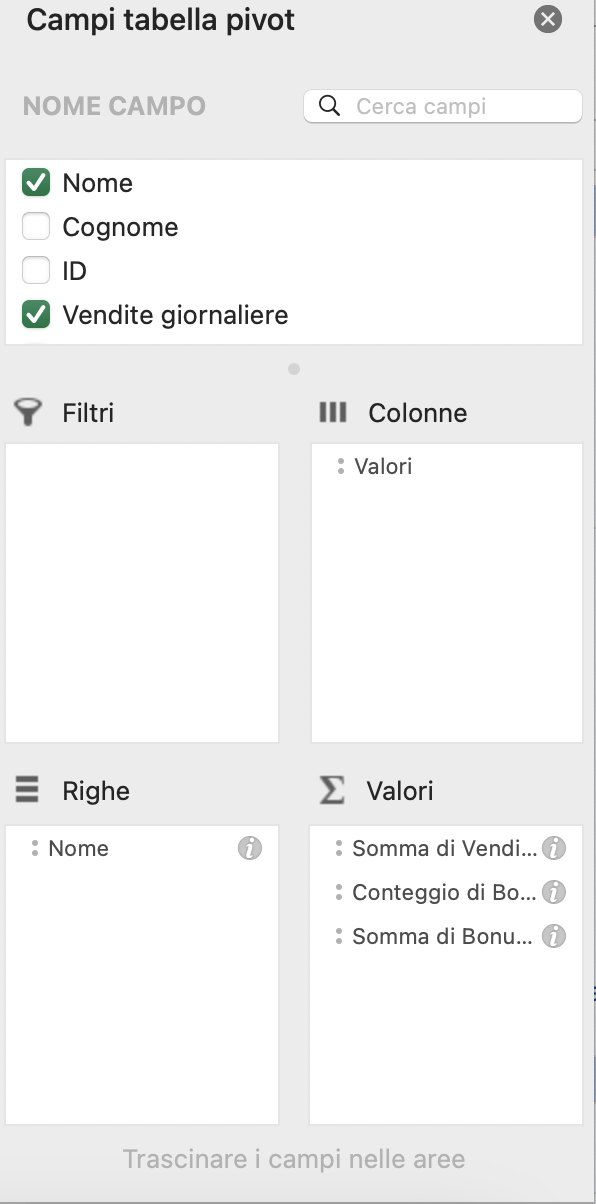 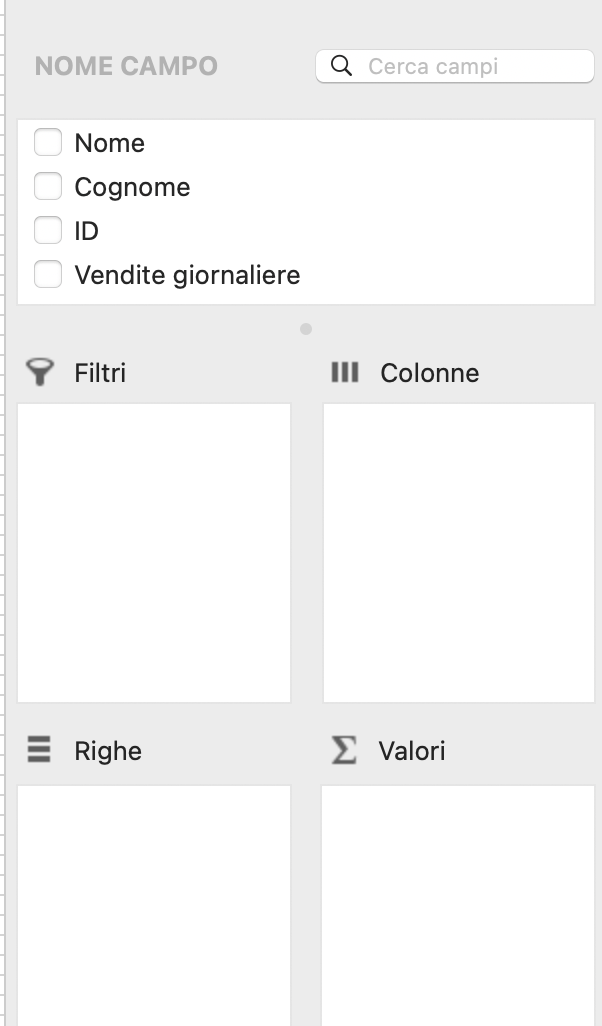 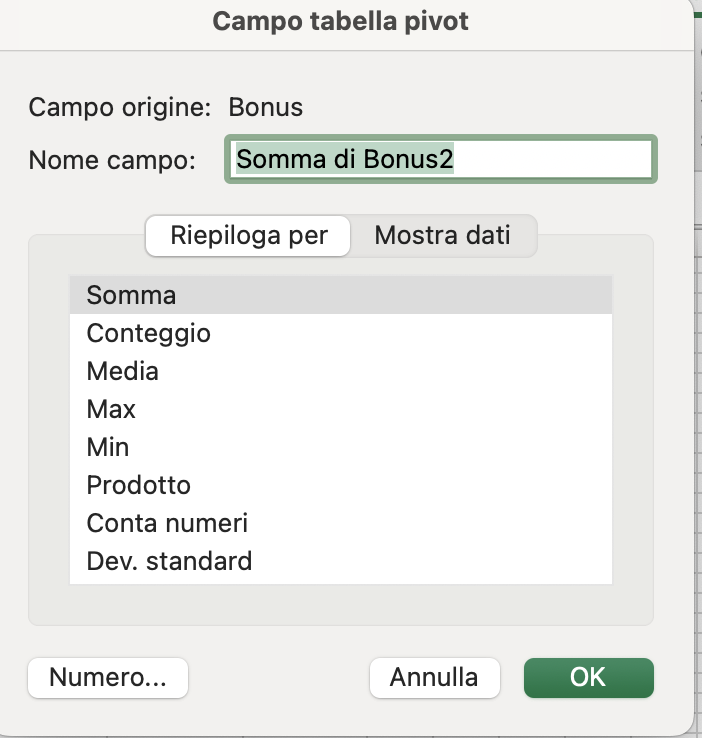 Sample Footer Text
25
Slicer
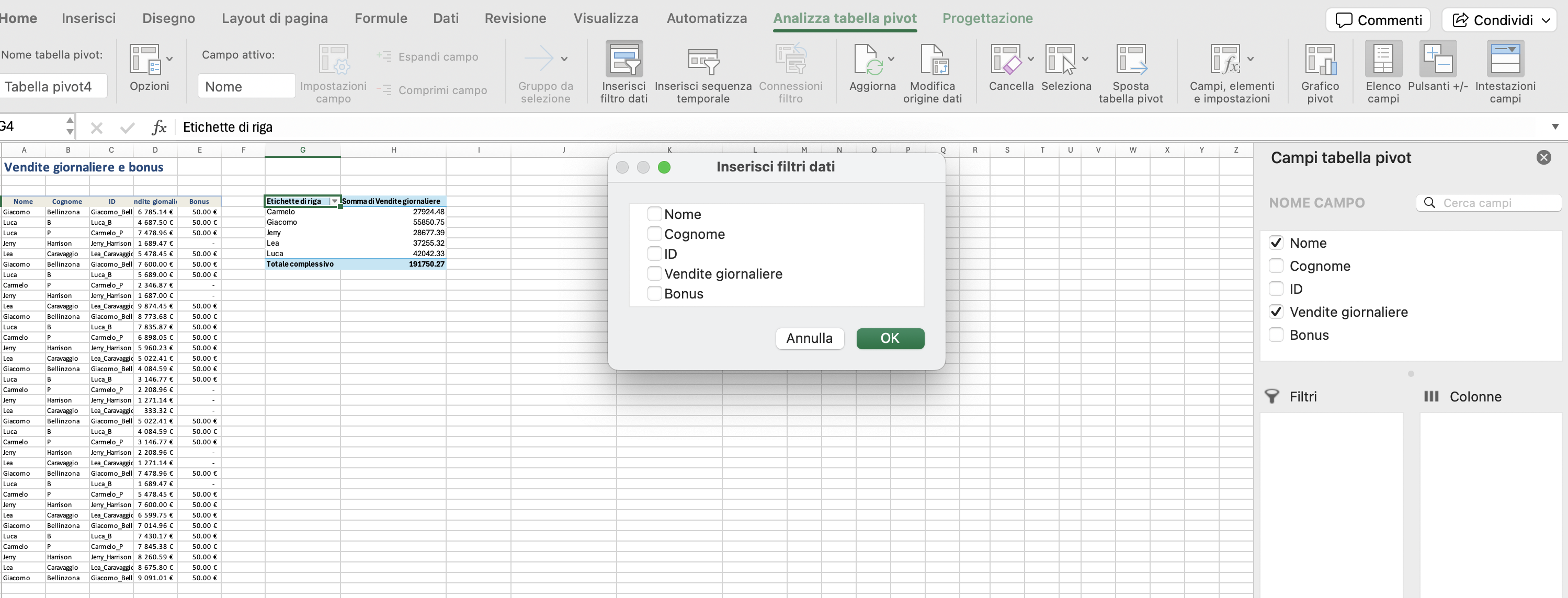 Sample Footer Text
26
10/16/24
Conclusioni
È un programma Microsoft Excel è permette di lavorare su fogli di  calcola.
I fogli di calcolo sono essenzialmente una grande griglia flessibile, che può essere cartacea o digitali, che vengono utilizzati per memorizzare, ordinare e lavorare con le informazioni.
Utilizzando Excel è possibile organizzare, analizzare e archiviare grandi quantità di dati. 

Abbiamo visto come:
Sample Footer Text
27
Grazie dell’attenzione
amingino.fabbruccibarbagli@phd.units.it
28